«Ум заключается не только в знании, но и в умении применять знания на практике» 

Аристотель
Разминка
-Как хранят книги в библиотеке?
-Как хранят файлы в компьютере?
 -Подберите наиболее точное название такой системе хранения файлов. 
-Все ли умеют работать с файловой системой?
Что нужно уметь выполнять для работы с ФС?
[Speaker Notes: удалять, копировать и перемещать файлы. 
извлекать файлы из архива и создавать архивы; 
находить файл по его полному имени; 
выполнять сортировку файлов по имени, типу и размеру;]
Тема урока:
Файлы и файловая система
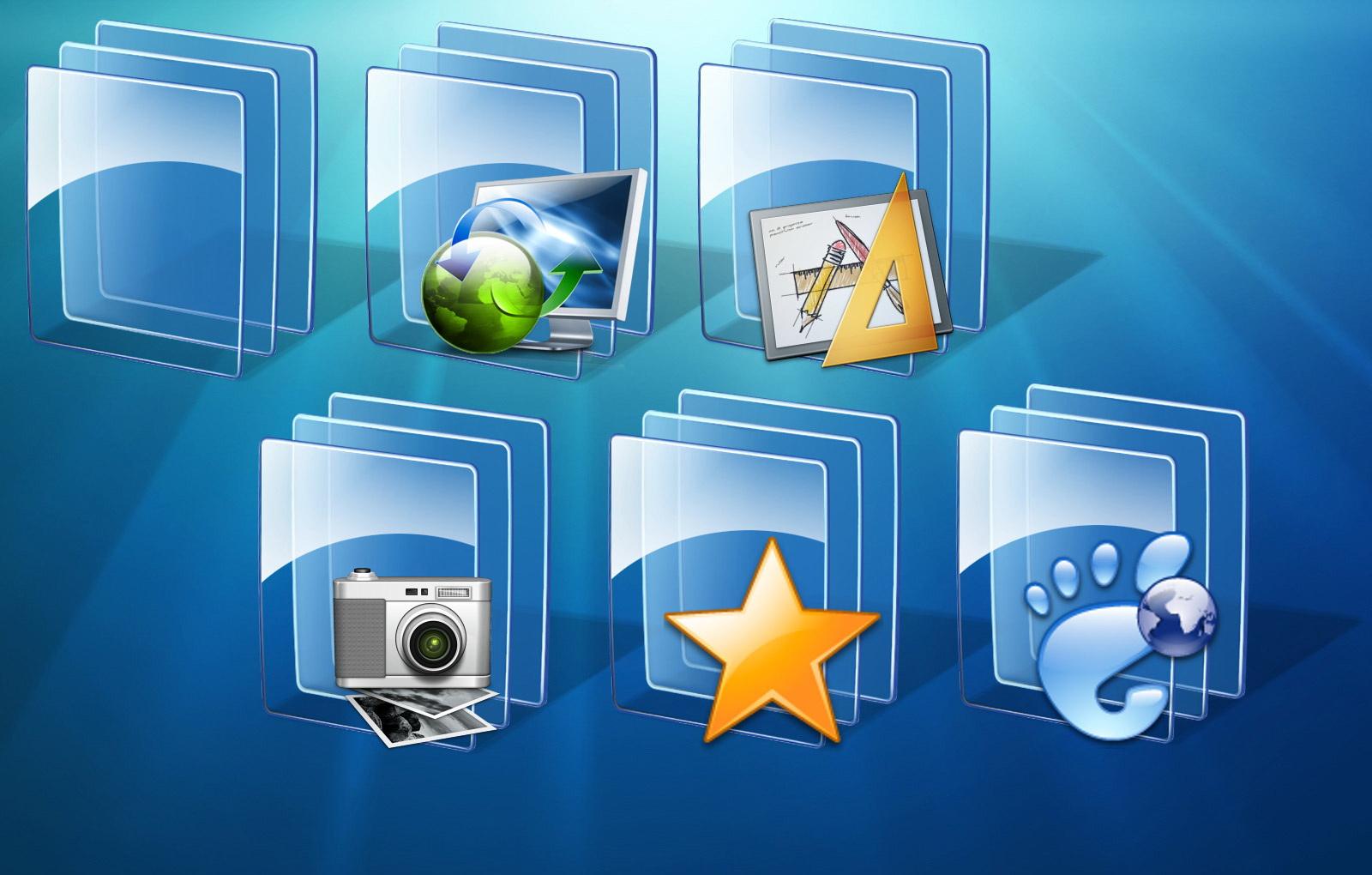 Подготовил:
Учитель информатики 
МБОУ «Февральская СОШ»
Дружина Т.Б.
Цель урока
Научиться работать с объектами файловой системы
«Тест-эстафета»
Repository -– 7 класс -- Тест
Задание 1«Файловые подсказки»
Repository – 7 класс- Работа 5 
Выполнить по одному варианту из путей к файлу (всего 11 вариантов)
Откройте соответствующий файл, прочтите в нём фрагмент крылатого выражения и полный путь к файлу с продолжением этого крылатого выражения.
Запишите фрагмент крылатого выражения и следуйте по указанному пути
Повторяйте п.2–3, пока не «соберёте» крылатое выражение полностью
Запишите Крылатое выражение
Задание 2Извлечение файлов из архива
В Repository—7 класс найдите архив ФАЙЛЫ
Выясните размер архива
Извлеките архив
Выясните размер полученной папки
Запишите размер архива ФАЙЛЫ и размер папки ФАЙЛЫ в соответствующую таблицу
Дополнительное заданиеРабота с файлами
Упорядочивая файлы по имени, типу или размеру ответьте на предложенные вопросы
Итоги урока
Оцените свою работу - Посчитайте количество баллов, набранных во время урока в листе самооценки
Итоги урока
- Вам было легко или были трудности?
- Что у вас получилось лучше всего и без ошибок?
Что узнали нового на уроке? Чему научились?